UZUN HECE –KISA HECE
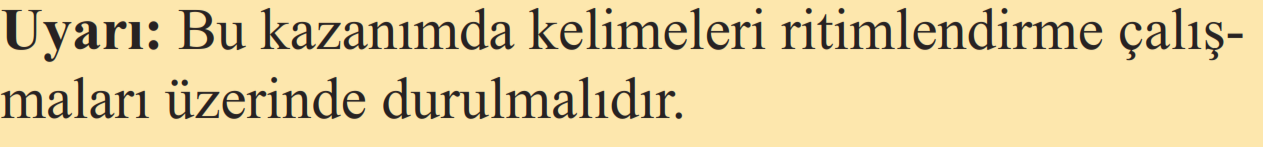 Etkinlik 1
2. Etkinlik
Dersten önce üzerlerinde mandalina, portakal, elma, muz resimleri olan kartlar hazırlayınız. Öğrencilerinize en sevdikleri meyvelerin isimlerini sorarak derse giriş yapınız. Söyledikleri meyve isimlerini tahtaya yazınız ve bu meyve isimlerinin hecelerini elinizle ritmik vurarak Daha sonra öğrencilerinizden bunu sizin yaptığınız şekilde tekrarlamalarını isteyiniz.
Önceden hazırlamış olduğunuz kartları bütün öğrencilerinizin görebileceği şekilde tahtaya yerleştiriniz. Onlardan kartlarda gördükleri meyvelerin isimlerini söylemelerini isteyiniz. Daha sonra meyvelerin isimlerini ritmik şekilde vurarak söyleyiniz. Öğrencilerinizden de resmini gösterdiğiniz meyvenin adını ritmik vurarak söylemelerini isteyiniz.
Mandalina
Portakal
Elma
Muz
Öğrencilerinizi gruplara ayırınız. Her bir gruba hangi meyvenin resmini gösterirseniz gruptan o meyvenin ismini ritmik şekilde vurarak söylemelerini isteyiniz. Tüm gruplar etkinliği gerçekleştirinceye kadar çalışmaya devam ediniz. Çalışmanın dinamik geçmesi için şaşırtmalar yapabilir, tekrarları artırabilirsiniz.
Öğrencilerinizden ritim çalgısı olarak kullanabilecek¬leri farklı nesneleri ya da bedenlerini kullanarak meyve isimlerini ritmik olarak hecelemelerini isteyebilirsiniz. Örneğin, bedeni kullanırken;
Man-da-li-na Her hece için dizlere hafifçe vurulur. 
Por-ta-kal Her hece için elle ritim tutulur.
El-ma	Her hece için parmak şaklatılır.
Muz	Sıraya hafifçe vurulur.
“Pazarda Neler Var?” adlı şarkının sözlerini tahtaya yazınız. Şarkının içinde geçen meyve isimlerinden oluşan küçük bir tekerleme oluşturunuz ve vuruşlarını yaparak bu tekerlemeyi öğrencilerinize söyletiniz. Daha sonra şarkıyı öğrencilerinize öğretiniz.
Mandalina muz,
Mandalina muz,
Elma portakal,
Mandalina muz.
Tekerlemenin vuruşları
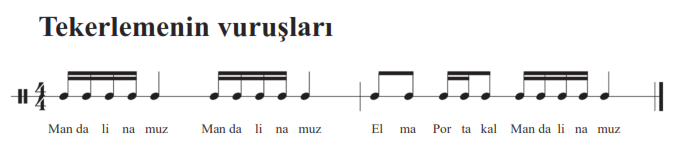 Öğrencilerinizden yaşadıkları yerleri ve kendi isimlerini yazarak hecelere ayırmalarını isteyiniz. Onlara günlük konuşmalarımızda uzun ve kısa süreli hecelerin olduğunu ve bunların okunuş sürelerine göre uzun veya kısa süreli olarak belirlendiğini açıklayınız. Sonu ünlü ile biten hecelerin kısa, sonu ünsüz ile biten hecelerin uzun süreli heceler olduğunu belirtiniz. Kısa süreli heceleri göstermek için nokta (.) işareti, uzun süreli heceleri göstermek için kısa çizgi (-) işareti kullanıldığını açıklayınız.
a)	Sınıfınızdaki öğrencilerin isimleri ile bir çalışma yapınız. Her öğrenciden kendi ismini uzun ve kısa süreli hece işaretleri ile göstermesini isteyiniz.
Du - ru Mus-ta-fa Naz-lı Han-dan
(.)      (.) (-)  (.)  (.)  (-)   (.) (-)    (-)
Ya- se- min	Ü-mit
(.)  (.)    (-)	(.) (-)
b)	Öğrencilerinize şehir isimleri ile yukarıdaki çalış-maya benzer çalışmalar yaptırabilirsiniz.
An-ka-ra De-niz-li Ay- dın Van Kon-ya
(-) (.)   (.) (.)    (-) (.) (-)   (-)   (-)  (-)    (.)
Ma-ni-sa İs-tan-bul
(.)  (.)  (.) (-)  (-)  (-)
Farklı söz grupları, tekerlemeler ve günlük konuşmalardan yola çıkarak benzer çalışmalar yaptırabilirsiniz.
Kırmızı Balık” ve “Pazarda Neler Var?” isimli şarkıları inceleyelim. Şarkı sözlerin­deki kısa ve uzun süreli heceleri bulup, nokta ve kısa çizgi işaretleri ile belirleyelim.
İyi Çalışmalar Dilerim.